Профилактика осложнений и инфекций, связанных с оказанием медицинской помощи
Лебедева Елена Александровна, д.м.н., доцент, зав. кафедрой анестезиологии 
и реаниматологии РостГМУ
2023
Постановление Главного государственного санитарного врача РФ от 28.01.2021 N 4 (ред. от 25.05.2022) "Об утверждении санитарных правил и норм СанПиН 3.3686-21 "Санитарно-эпидемиологические требования по профилактике инфекционных болезней" (вместе с "СанПиН 3.3686-21. Санитарные правила и нормы...") (Зарегистрировано в Минюсте России 15.02.2021 N 62500)
Обеспечение санитарно-эпидемиологического благополучия в целях предупреждения возникновения и распространения инфекций, связанных с оказанием медицинской помощи - ИСМП
В МО должны быть разработаны стандарты операционных процедур (СОП), в которых с учетом условий и возможностей медицинских организаций, особенностей клинических отделений, предусматриваются основные требования (стандарт) проводимых манипуляций с позиций эпидемиологической безопасности и критериев оценки качества медицинской помощи. Персонал проходит обучение по данным СОП с последующей проверкой их соблюдения.
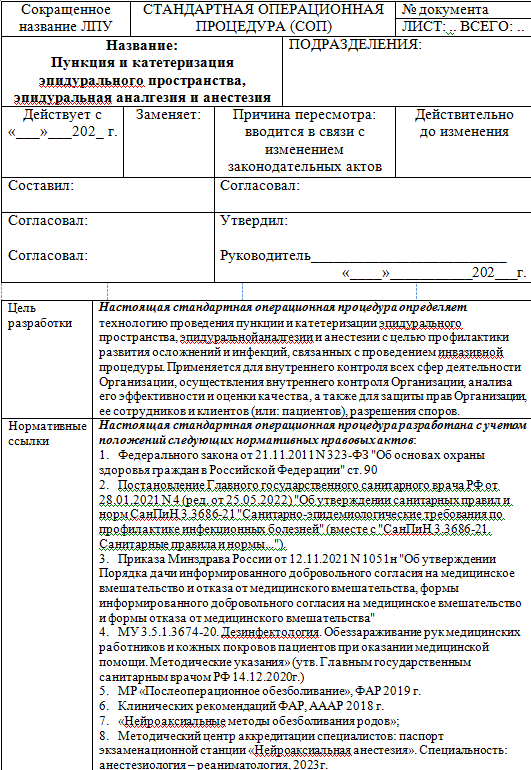 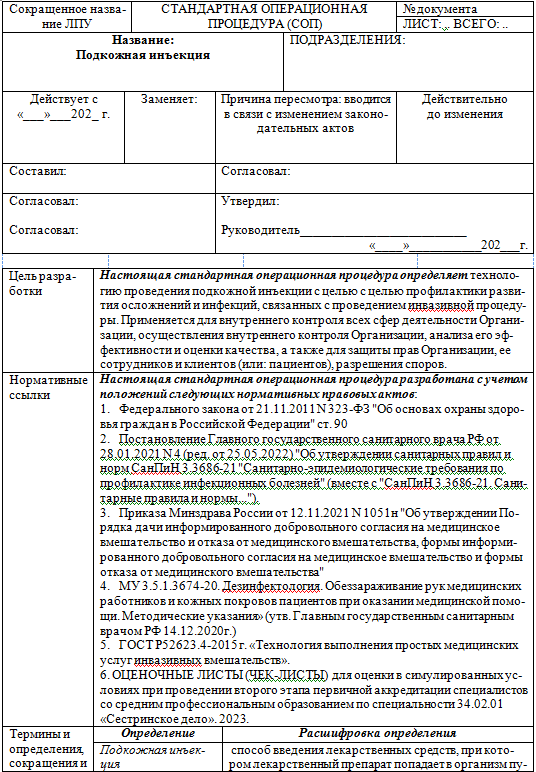 ФЕДЕРАЛЬНАЯ СЛУЖБА ПО НАДЗОРУ В СФЕРЕ ЗДРАВООХРАНЕНИЯ
 
ПРЕДЛОЖЕНИЯ (ПРАКТИЧЕСКИЕ РЕКОМЕНДАЦИИ) ПО ОРГАНИЗАЦИИ ВНУТРЕННЕГО КОНТРОЛЯ КАЧЕСТВА И БЕЗОПАСНОСТИ МЕДИЦИНСКОЙ ДЕЯТЕЛЬНОСТИ
В МЕДИЦИНСКОЙ ОРГАНИЗАЦИИ (СТАЦИОНАРЕ)
2.3 ЭПИДЕМИОЛОГИЧЕСКАЯ БЕЗОПАСНОСТЬ (ПРОФИЛАКТИКА ИНФЕКЦИЙ, СВЯЗАННЫХ С ОКАЗАНИЕМ МЕДИЦИНСКОЙ ПОМОЩИ (ИСМП))
ФЕДЕРАЛЬНАЯ СЛУЖБА ПО НАДЗОРУ В СФЕРЕ ЗДРАВООХРАНЕНИЯ
 
ПРЕДЛОЖЕНИЯ (ПРАКТИЧЕСКИЕ РЕКОМЕНДАЦИИ) ПО ОРГАНИЗАЦИИ ВНУТРЕННЕГО КОНТРОЛЯ КАЧЕСТВА И БЕЗОПАСНОСТИ МЕДИЦИНСКОЙ ДЕЯТЕЛЬНОСТИ
В МЕДИЦИНСКОЙ ОРГАНИЗАЦИИ (СТАЦИОНАРЕ)
2.3 ЭПИДЕМИОЛОГИЧЕСКАЯ БЕЗОПАСНОСТЬ (ПРОФИЛАКТИКА ИНФЕКЦИЙ, СВЯЗАННЫХ С ОКАЗАНИЕМ МЕДИЦИНСКОЙ ПОМОЩИ (ИСМП))
Постановление Главного государственного санитарного врача РФ от 28.01.2021 N 4 (ред. от 25.05.2022) "Об утверждении санитарных правил и норм СанПиН 3.3686-21 "Санитарно-эпидемиологические требования по профилактике инфекционных болезней" (вместе с "СанПиН 3.3686-21. Санитарные правила и нормы...") (Зарегистрировано в Минюсте России 15.02.2021 N 62500)
Требования к организации и проведению мер профилактики ИСМП
в отделениях (палатах) реанимации и интенсивной терапии
3815. В истории болезни указывают место, дату постановки катетера и дату его удаления. Ежедневно ведется учет катетеро-дней по отделению (для расчета стратифицированных показателей действия факторов риска).
Постановление Главного государственного санитарного врача РФ от 28.01.2021 N 4 (ред. от 25.05.2022) "Об утверждении санитарных правил и норм СанПиН 3.3686-21 "Санитарно-эпидемиологические требования по профилактике инфекционных болезней" (вместе с "СанПиН 3.3686-21. Санитарные правила и нормы...") (Зарегистрировано в Минюсте России 15.02.2021 N 62500)
Требования к организации и проведению мер профилактики ИСМП
в отделениях (палатах) реанимации и интенсивной терапии
3817. Необходимо ежедневно инспектировать место постановки катетера через неповрежденную прозрачную повязку. Если повязка мешает осмотру и пальпации места катетеризации, ее удаляют и после осмотра накладывают новую. В случае появления признаков инфицирования катетера (гиперемия, болезненность при пальпации, патологическое отделяемое вокруг катетера, лихорадки неясного генеза), необходимо удалить катетер, его дистальный конец, находящийся в кровяном русле (не менее 5 см), направляют на бактериологическое исследование.
ФЕДЕРАЛЬНАЯ СЛУЖБА ПО НАДЗОРУ В СФЕРЕ ЗДРАВООХРАНЕНИЯ
 
ПРЕДЛОЖЕНИЯ (ПРАКТИЧЕСКИЕ РЕКОМЕНДАЦИИ) ПО ОРГАНИЗАЦИИ ВНУТРЕННЕГО КОНТРОЛЯ КАЧЕСТВА И БЕЗОПАСНОСТИ МЕДИЦИНСКОЙ ДЕЯТЕЛЬНОСТИ
В МЕДИЦИНСКОЙ ОРГАНИЗАЦИИ (СТАЦИОНАРЕ)
2.3 ЭПИДЕМИОЛОГИЧЕСКАЯ БЕЗОПАСНОСТЬ (ПРОФИЛАКТИКА ИНФЕКЦИЙ, СВЯЗАННЫХ С ОКАЗАНИЕМ МЕДИЦИНСКОЙ ПОМОЩИ (ИСМП))
Постановление Главного государственного санитарного врача РФ от 28.01.2021 N 4 (ред. от 25.05.2022) "Об утверждении санитарных правил и норм СанПиН 3.3686-21 "Санитарно-эпидемиологические требования по профилактике инфекционных болезней" (вместе с "СанПиН 3.3686-21. Санитарные правила и нормы...") (Зарегистрировано в Минюсте России 15.02.2021 N 62500)
Требования к организации и проведению мер профилактики ИСМП
в отделениях (палатах) реанимации и интенсивной терапии
3818. Назначение катетеризации мочевого пузыря проводят по строгим клиническим показаниям. Удаление катетеров должно проводиться в максимально короткие сроки.
3819. Катетеризацию мочевого пузыря выполняют две медицинские сестры, одна из которых непосредственно выполняет манипуляцию введения катетера, а вторая ей ассистирует.
3825. Не проводят рутинного промывания мочевого пузыря.
3827. Замену катетера производят по строгим показаниям (в том числе обструкция катетера, необходимость проведения исследований с заполнением мочевого пузыря).
ФЕДЕРАЛЬНАЯ СЛУЖБА ПО НАДЗОРУ В СФЕРЕ ЗДРАВООХРАНЕНИЯ
 
ПРЕДЛОЖЕНИЯ (ПРАКТИЧЕСКИЕ РЕКОМЕНДАЦИИ) ПО ОРГАНИЗАЦИИ ВНУТРЕННЕГО КОНТРОЛЯ КАЧЕСТВА И БЕЗОПАСНОСТИ МЕДИЦИНСКОЙ ДЕЯТЕЛЬНОСТИ
В МЕДИЦИНСКОЙ ОРГАНИЗАЦИИ (СТАЦИОНАРЕ)
2.3 ЭПИДЕМИОЛОГИЧЕСКАЯ БЕЗОПАСНОСТЬ (ПРОФИЛАКТИКА ИНФЕКЦИЙ, СВЯЗАННЫХ С ОКАЗАНИЕМ МЕДИЦИНСКОЙ ПОМОЩИ (ИСМП))
Постановление Главного государственного санитарного врача РФ от 28.01.2021 N 4 (ред. от 25.05.2022) "Об утверждении санитарных правил и норм СанПиН 3.3686-21 "Санитарно-эпидемиологические требования по профилактике инфекционных болезней" (вместе с "СанПиН 3.3686-21. Санитарные правила и нормы...") (Зарегистрировано в Минюсте России 15.02.2021 N 62500)
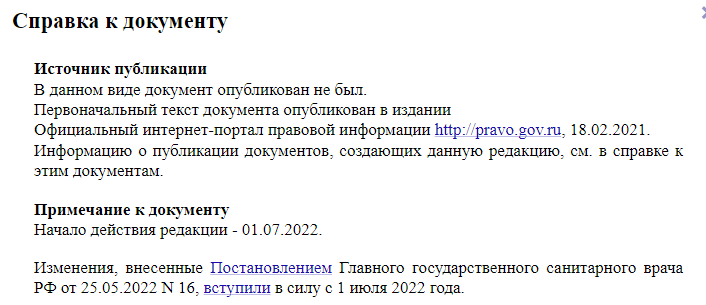 Требования к осуществлению дезинфекционной деятельности
на отдельных объектах
14) с целью предотвращения перекрестного инфицирования пациентов через наркозно-дыхательную аппаратуру преимущественно применяются специальные дыхательные фильтры, предназначенные для оснащения указанной аппаратуры, в частности, индивидуальные дыхательные складчатые гидрофобные фильтры однократного применения. 
15) Использовать дыхательные контуры однократного применения в течение не более 72 часов, если иное не предусмотрено производителем;
Постановление Главного государственного санитарного врача РФ от 28.01.2021 N 4 (ред. от 25.05.2022) "Об утверждении санитарных правил и норм СанПиН 3.3686-21 "Санитарно-эпидемиологические требования по профилактике инфекционных болезней" (вместе с "СанПиН 3.3686-21. Санитарные правила и нормы...") (Зарегистрировано в Минюсте России 15.02.2021 N 62500)
3844. С целью предотвращения перекрестного инфицирования пациентов через наркозно-дыхательную аппаратуру необходимо использовать вирусно-бактериальные дыхательные фильтры однократного применения, предназначенные для оснащения указанных аппаратов. Увлажнители при этом заполняют стерильной водой через закрытые капельницы. Воду меняют по мере использования.
3845. С целью увлажнения дыхательной смеси при проведении ИВЛ у взрослых следует отдавать предпочтение тепловлагообменным фильтрам. Смена фильтра проводится в соответствии с рекомендациями производителя либо чаще в случае его загрязнения или обтурации. При наличии у пациента бронхо-обструктивного синдрома, повышенной вязкости мокроты, склонности к обтурации искусственных дыхательных путей возможно применение активного увлажнения дыхательной смеси. Для заполнения резервуара активного увлажнения используют стерильную воду. Система "емкость со стерильной водой - дыхательный контур" должна всегда оставаться закрытой.
Постановление Главного государственного санитарного врача РФ от 28.01.2021 N 4 (ред. от 25.05.2022) "Об утверждении санитарных правил и норм СанПиН 3.3686-21 "Санитарно-эпидемиологические требования по профилактике инфекционных болезней" (вместе с "СанПиН 3.3686-21. Санитарные правила и нормы...") (Зарегистрировано в Минюсте России 15.02.2021 N 62500)
Требования к организации и проведению мер профилактики ИСМП
в отделениях (палатах) реанимации и интенсивной терапии
3830. Для снижения эпидемиологического риска необходимо удалять эндотрахеальные, трахеостомические и (или) энтеральные (назо-, оро-, гастральные, интестинальные) трубки немедленно по устранении клинических показаний.
3831. Во время проведения ИВЛ необходимо обеспечивать подъем головного конца кровати на 30 - 45 градусов при отсутствии противопоказаний.
3832. Следует обеспечивать постоянное удаление секрета из надманжеточного пространства и контролировать давление в манжете - целевой уровень давления 25 - 30 см вод. ст.
Постановление Главного государственного санитарного врача РФ от 28.01.2021 N 4 (ред. от 25.05.2022) "Об утверждении санитарных правил и норм СанПиН 3.3686-21 "Санитарно-эпидемиологические требования по профилактике инфекционных болезней" (вместе с "СанПиН 3.3686-21. Санитарные правила и нормы...") (Зарегистрировано в Минюсте России 15.02.2021 N 62500)
Требования к организации и проведению мер профилактики ИСМП
в отделениях (палатах) реанимации и интенсивной терапии
3811. В каждой МО разрабатывают и внедряют в работу протокол катетеризации и ухода за внутрисосудистыми периферическими и центральными венозными и артериальными катетерами (в виде СОП). Постановку сосудистых катетеров и уход за ними должен проводить персонал, обученный соответствующей стандартной операционной процедуре.
Постановление Главного государственного санитарного врача РФ от 28.01.2021 N 4 (ред. от 25.05.2022) "Об утверждении санитарных правил и норм СанПиН 3.3686-21 "Санитарно-эпидемиологические требования по профилактике инфекционных болезней" (вместе с "СанПиН 3.3686-21. Санитарные правила и нормы...") (Зарегистрировано в Минюсте России 15.02.2021 N 62500)
3765. В каждой МО разрабатывают и утверждают руководителем протокол периоперационной антибиотикопрофилактики на основании национальных и международных рекомендаций и с учетом данных локального микробиологического мониторинга.
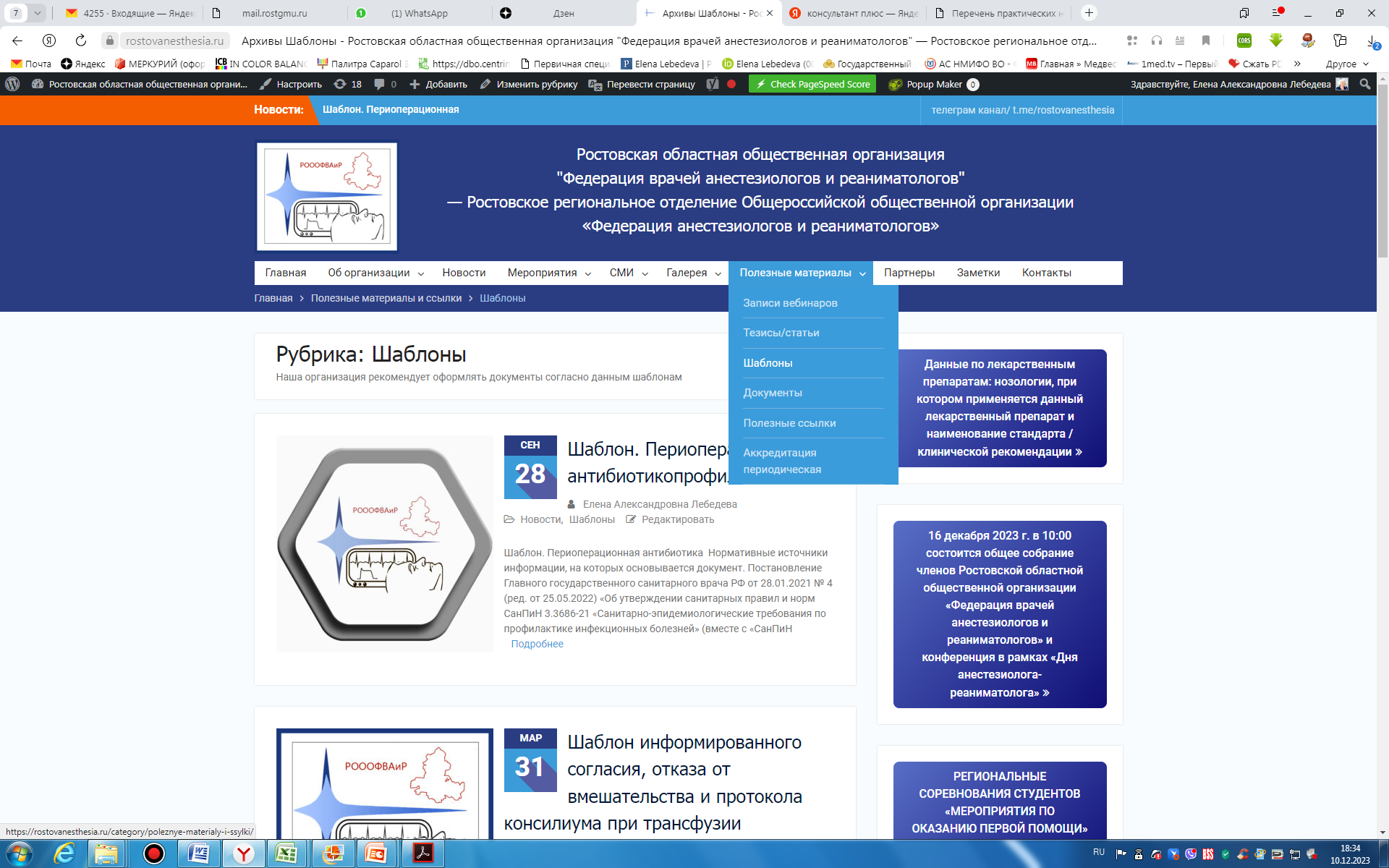 https://rostovanesthesia.ru/poleznye-materialy-i-ssylki/shablony/shablon-perioperaczionnaya-antibiotikoprofilaktika/
ФЕДЕРАЛЬНАЯ СЛУЖБА ПО НАДЗОРУ В СФЕРЕ ЗДРАВООХРАНЕНИЯ
 
ПРЕДЛОЖЕНИЯ (ПРАКТИЧЕСКИЕ РЕКОМЕНДАЦИИ) ПО ОРГАНИЗАЦИИ ВНУТРЕННЕГО КОНТРОЛЯ КАЧЕСТВА И БЕЗОПАСНОСТИ МЕДИЦИНСКОЙ ДЕЯТЕЛЬНОСТИ
В МЕДИЦИНСКОЙ ОРГАНИЗАЦИИ (СТАЦИОНАРЕ)
2.3 ЭПИДЕМИОЛОГИЧЕСКАЯ БЕЗОПАСНОСТЬ (ПРОФИЛАКТИКА ИНФЕКЦИЙ, СВЯЗАННЫХ С ОКАЗАНИЕМ МЕДИЦИНСКОЙ ПОМОЩИ (ИСМП))
ФЕДЕРАЛЬНАЯ СЛУЖБА ПО НАДЗОРУ В СФЕРЕ ЗДРАВООХРАНЕНИЯ
 
ПРЕДЛОЖЕНИЯ (ПРАКТИЧЕСКИЕ РЕКОМЕНДАЦИИ) ПО ОРГАНИЗАЦИИ ВНУТРЕННЕГО КОНТРОЛЯ КАЧЕСТВА И БЕЗОПАСНОСТИ МЕДИЦИНСКОЙ ДЕЯТЕЛЬНОСТИ
В МЕДИЦИНСКОЙ ОРГАНИЗАЦИИ (СТАЦИОНАРЕ)
2.3 ЭПИДЕМИОЛОГИЧЕСКАЯ БЕЗОПАСНОСТЬ (ПРОФИЛАКТИКА ИНФЕКЦИЙ, СВЯЗАННЫХ С ОКАЗАНИЕМ МЕДИЦИНСКОЙ ПОМОЩИ (ИСМП))
ФЕДЕРАЛЬНАЯ СЛУЖБА ПО НАДЗОРУ В СФЕРЕ ЗДРАВООХРАНЕНИЯ
 
ФЕДЕРАЛЬНОЕ ГОСУДАРСТВЕННОЕ БЮДЖЕТНОЕ УЧРЕЖДЕНИЕ
"ЦЕНТР МОНИТОРИНГА И КЛИНИКО-ЭКОНОМИЧЕСКОЙ
ЭКСПЕРТИЗЫ" РОСЗДРАВНАДЗОРА
 
ПРЕДЛОЖЕНИЯ (ПРАКТИЧЕСКИЕ РЕКОМЕНДАЦИИ) ПО ОРГАНИЗАЦИИ ВНУТРЕННЕГО КОНТРОЛЯ КАЧЕСТВА И БЕЗОПАСНОСТИ МЕДИЦИНСКОЙ ДЕЯТЕЛЬНОСТИ
В МЕДИЦИНСКОЙ ОРГАНИЗАЦИИ (СТАЦИОНАРЕ)
2.4 ЛЕКАРСТВЕННАЯ БЕЗОПАСНОСТЬ
Ошибки, связанные с использованием ЛП, характерны для всех четырех этапов, включая:
- Назначение ЛС (39% ошибок) - неправильный выбор препарата/препаратов (критически важная проблема), назначение без учета противопоказаний (связанных с определенным заболеванием или приемом других лекарственных средств), назначение несертифицированных лекарств, повторное назначение лекарства без оценки его эффективности и переносимости пациентом и т.д.
ФЕДЕРАЛЬНАЯ СЛУЖБА ПО НАДЗОРУ В СФЕРЕ ЗДРАВООХРАНЕНИЯ
ПРЕДЛОЖЕНИЯ (ПРАКТИЧЕСКИЕ РЕКОМЕНДАЦИИ) ПО ОРГАНИЗАЦИИ ВНУТРЕННЕГО КОНТРОЛЯ КАЧЕСТВА И БЕЗОПАСНОСТИ МЕДИЦИНСКОЙ ДЕЯТЕЛЬНОСТИ
В МЕДИЦИНСКОЙ ОРГАНИЗАЦИИ (СТАЦИОНАРЕ)
2.4 ЛЕКАРСТВЕННАЯ БЕЗОПАСНОСТЬ
Ошибки, связанные с использованием ЛП, характерны для всех четырех этапов, включая:
- Использование (прием, введение) (38%) - отсутствие доступности лекарств для оказания экстренной медицинской помощи в стационаре, несвоевременное введение лекарственных средств, неправильный путь введения, недооценка важности информирования пациента о побочных эффектах, отсутствие обучения пациента приему лекарств, отсутствие контроля в эффективности лечения.
Наиболее часто нежелательные реакции связаны с назначением антибиотиков, химиотерапевтических средств, анальгетиков, психотропных средств, сердечных гликозидов, мочегонных, инсулина, препаратов калия. Большинство осложнений при использовании ЛС - предотвратимо.
ФЕДЕРАЛЬНАЯ СЛУЖБА ПО НАДЗОРУ В СФЕРЕ ЗДРАВООХРАНЕНИЯ
 
ПРЕДЛОЖЕНИЯ (ПРАКТИЧЕСКИЕ РЕКОМЕНДАЦИИ) ПО ОРГАНИЗАЦИИ ВНУТРЕННЕГО КОНТРОЛЯ КАЧЕСТВА И БЕЗОПАСНОСТИ МЕДИЦИНСКОЙ ДЕЯТЕЛЬНОСТИ
В МЕДИЦИНСКОЙ ОРГАНИЗАЦИИ (СТАЦИОНАРЕ)
2.4 ЛЕКАРСТВЕННАЯ БЕЗОПАСНОСТЬ
Ошибки, связанные с использованием ЛП, характерны для всех четырех этапов, включая:
- Передача информации о назначении (12%) - нечетко, неразборчиво сделанные надписи, использование некорректных сокращений в листах назначения и т.д.
- Дозирование, разведение (11%).
ФЕДЕРАЛЬНАЯ СЛУЖБА ПО НАДЗОРУ В СФЕРЕ ЗДРАВООХРАНЕНИЯ
ПРЕДЛОЖЕНИЯ (ПРАКТИЧЕСКИЕ РЕКОМЕНДАЦИИ) ПО ОРГАНИЗАЦИИ ВНУТРЕННЕГО КОНТРОЛЯ КАЧЕСТВА И БЕЗОПАСНОСТИ МЕДИЦИНСКОЙ ДЕЯТЕЛЬНОСТИ
В МЕДИЦИНСКОЙ ОРГАНИЗАЦИИ (СТАЦИОНАРЕ)
2.4 ЛЕКАРСТВЕННАЯ БЕЗОПАСНОСТЬ
ФЕДЕРАЛЬНАЯ СЛУЖБА ПО НАДЗОРУ В СФЕРЕ ЗДРАВООХРАНЕНИЯ
ПРЕДЛОЖЕНИЯ (ПРАКТИЧЕСКИЕ РЕКОМЕНДАЦИИ) ПО ОРГАНИЗАЦИИ ВНУТРЕННЕГО КОНТРОЛЯ КАЧЕСТВА И БЕЗОПАСНОСТИ МЕДИЦИНСКОЙ ДЕЯТЕЛЬНОСТИ
В МЕДИЦИНСКОЙ ОРГАНИЗАЦИИ (СТАЦИОНАРЕ)
2.4 ЛЕКАРСТВЕННАЯ БЕЗОПАСНОСТЬ
ФЕДЕРАЛЬНАЯ СЛУЖБА ПО НАДЗОРУ В СФЕРЕ ЗДРАВООХРАНЕНИЯ
ПРЕДЛОЖЕНИЯ (ПРАКТИЧЕСКИЕ РЕКОМЕНДАЦИИ) ПО ОРГАНИЗАЦИИ ВНУТРЕННЕГО КОНТРОЛЯ КАЧЕСТВА И БЕЗОПАСНОСТИ МЕДИЦИНСКОЙ ДЕЯТЕЛЬНОСТИ
В МЕДИЦИНСКОЙ ОРГАНИЗАЦИИ (СТАЦИОНАРЕ)
2.4 ЛЕКАРСТВЕННАЯ БЕЗОПАСНОСТЬ
ФЕДЕРАЛЬНАЯ СЛУЖБА ПО НАДЗОРУ В СФЕРЕ ЗДРАВООХРАНЕНИЯ
ПРЕДЛОЖЕНИЯ (ПРАКТИЧЕСКИЕ РЕКОМЕНДАЦИИ) ПО ОРГАНИЗАЦИИ ВНУТРЕННЕГО КОНТРОЛЯ КАЧЕСТВА И БЕЗОПАСНОСТИ МЕДИЦИНСКОЙ ДЕЯТЕЛЬНОСТИ
В МЕДИЦИНСКОЙ ОРГАНИЗАЦИИ (СТАЦИОНАРЕ)
2.4 ЛЕКАРСТВЕННАЯ БЕЗОПАСНОСТЬ
ФЕДЕРАЛЬНАЯ СЛУЖБА ПО НАДЗОРУ В СФЕРЕ ЗДРАВООХРАНЕНИЯ
ПРЕДЛОЖЕНИЯ (ПРАКТИЧЕСКИЕ РЕКОМЕНДАЦИИ) ПО ОРГАНИЗАЦИИ ВНУТРЕННЕГО КОНТРОЛЯ КАЧЕСТВА И БЕЗОПАСНОСТИ МЕДИЦИНСКОЙ ДЕЯТЕЛЬНОСТИ
В МЕДИЦИНСКОЙ ОРГАНИЗАЦИИ (СТАЦИОНАРЕ)
2.4 ЛЕКАРСТВЕННАЯ БЕЗОПАСНОСТЬ
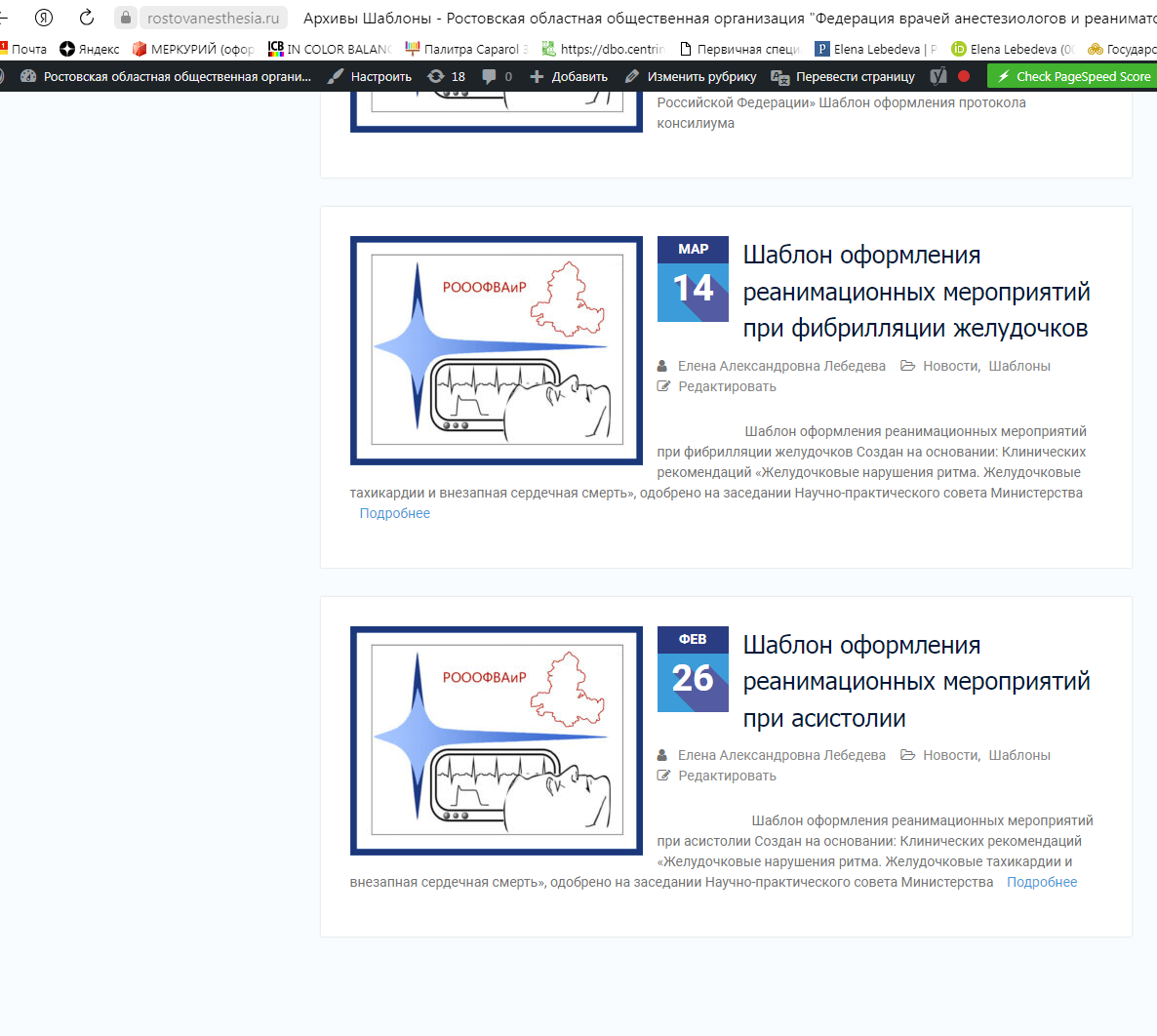 https://rostovanesthesia.ru/poleznye-materialy-i-ssylki/shablony/shablon-oformleniya-reanimaczionnyh-meropriyatij-pri-fibrillyaczii-zheludochkov/
https://rostovanesthesia.ru/poleznye-materialy-i-ssylki/shablony/shablon-oformleniya-reanimaczionnyh-meropriyatij-pri-asistolii/
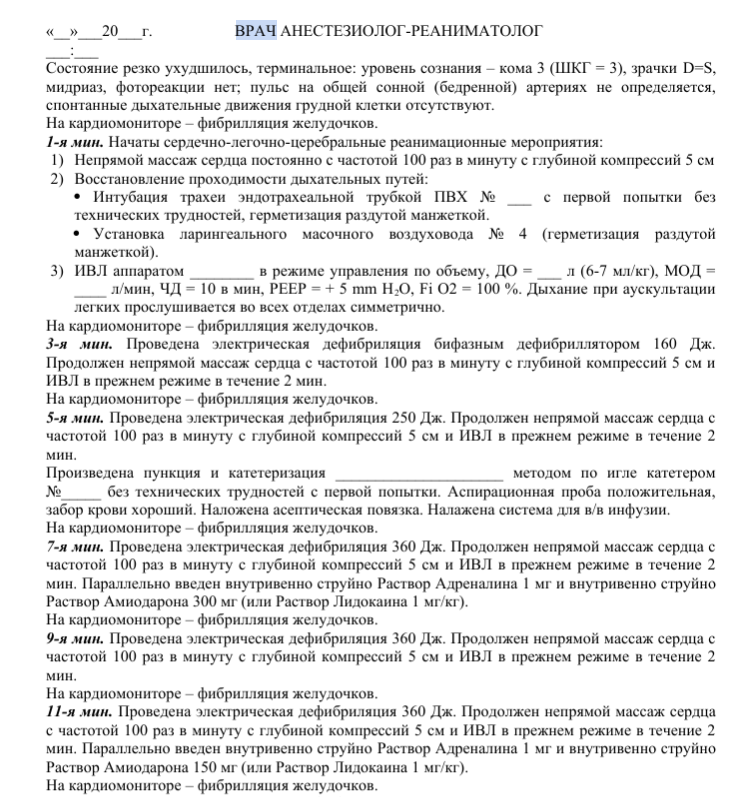 Создан на основании:
Клинических рекомендаций «Желудочковые нарушения ритма. Желудочковые тахикардии и внезапная сердечная смерть», одобрено на заседании Научно-практического совета Министерства здравоохранения Российской Федерации (заседание от 16.10.2020г. протокол №38/2-3-4). Ссылка на документ: Желудочковые-нарушения-ритма.-Желудочковые-тахикардии-и-внезапная-сердечная-смерть-2020
Приказа Минздрава России от 05.07.2016 N 454н «Об утверждении стандарта скорой медицинской помощи при внезапной сердечной смерти» (Зарегистрировано в Минюсте России 15.07.2016 N 42861). Ссылка на документ: Приказ Минздрава России от 05.07.2016 N 454н «
Рекомендации по проведению реанимационных мероприятий Европейского совета по реанимации (пересмотр 2015 г.) / под ред. члена-корреспондетна РАМН В.В. Мороза. М 3-е издание, переработанное и дополненное. — М.: НИИОР, НСР, 2016. — 192 с. Ссылка на документ:  Рекомендации по проведению реанимационных мероприятий